Инфографика на уроках русского языка
Ивлева Ирина Валерьевна, 
учитель русского языка и литературы, ВКК, 
МАОУ СОШ № 102 Екатеринбурга
Несплошной текст
Направления работы 
с Несплошным текстом
«Учимся различать несплошные тексты» (анализировать)
«Учимся читать несплошные тексты» (извлекать информацию)
«Учимся строить несплошные тексты» (размещать информацию)
«Учимся применять несплошные тексты» (систематизировать информацию)
Инфографика
Лаконично
Инфографика
1982 г.
Осмысленно
Красочно
[Speaker Notes: Сочетание текста и графики с целью наглядно изложить историю.
Инфографика  помогает показать устройство, принцип работы чего-либо, алгоритм.
Термин инфографика появился совсем недавно в 1982 году в журналистике и в настоящее время инфографика считается областью журналистики, однако четкого разделения не существует и есть мнение, что это вид современного искусства или мутировавшая картография]
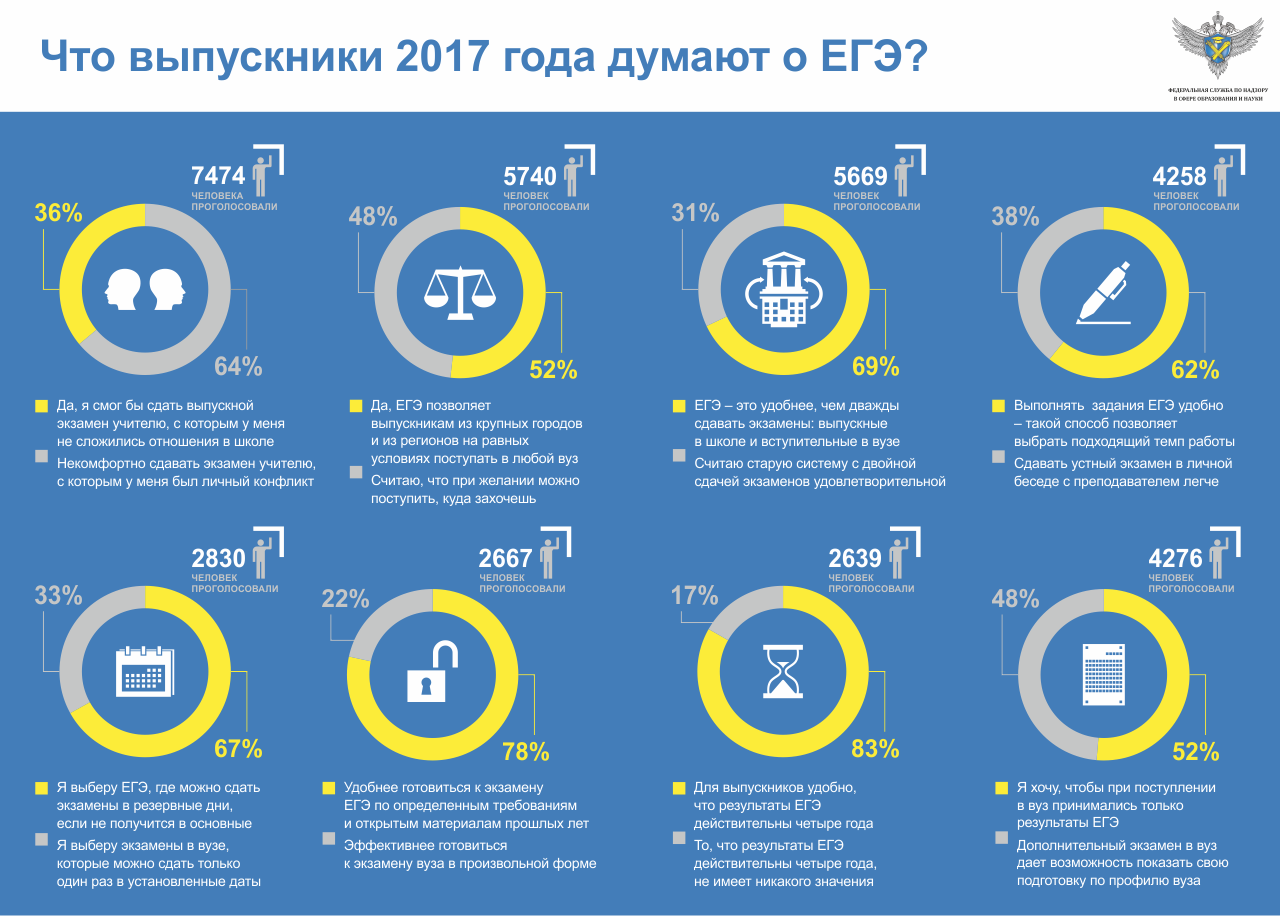 http://www.obrnadzor.gov.ru/common/upload/infografika_Opros.png
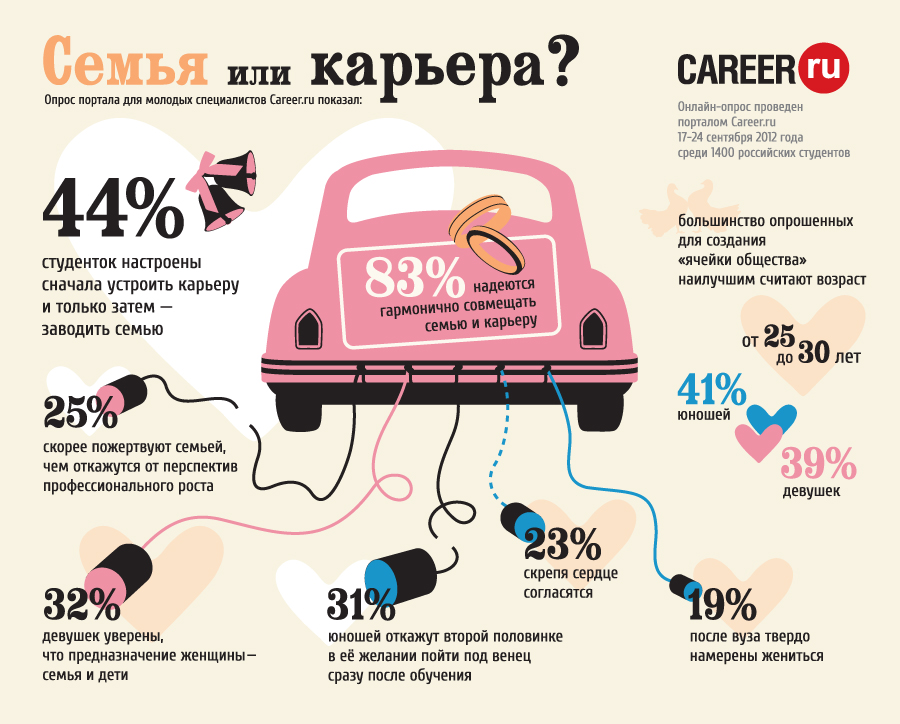 https://freelance.ru/img/portfolio/pics/00/12/CC/1231965.jpg
Внимательно изучите  плакат и ответьте  на вопросы
http://shgpi.edu.ru/biblioteka/forum/img/chitau_znachit_sushestvuy/bBfOyattZVI.jpg
Этот текст о ___________________________________________ 

Кто  и когда проводил данное исследование? ____________________________________________________________________________________________________________________________________

Текст мог бы быть интересен (кому?)_________________________________________________________________________________

Как изменяется количество людей, не прочитавших за год ни одной книги? ________________________________________________________________________________________
Проанализируйте инфографику, на основе анализа отметьте верные и неверные утверждения. Поставьте знак “+” в нужную колонку
Выразите свое отношение к утверждениям. Поставьте  “+” напротив тех, с которыми Вы согласны.
Напишите сочинение-рассуждение. Объясните, как Вы понимаете смысл высказывания Алексея Константиновича Толстого: «Хорошая книга — точно беседа с умным человеком. Читатель получает от нее знания и обобщение действительности, способность понимать жизнь». Приведите в сочинении два примера-аргумента, подтверждающих Ваши рассуждения, используя инфографику.
Использованные материалы
Информационное агенство РИА-новости   ИНФОГРАФИКА.
Знай-ка! Все для любителей чтения!
Ахатова Р. Ю. Возможности применения инфографики в процессе обучения // Молодой ученый. — 2016. — №11. — С. 133-135. https://moluch.ru/archive/115/30184/
Ермолаева Ж. Е., Герасимова И. Н., Лапухова О. В. Инфографика как способ визуализации учебной информации // Научно-методический электронный журнал «Концепт». – 2014. – № 11 (ноябрь). – С. 26–30. – URL: http://e-koncept.ru/2014/14302.htm.
Инфографика в образовании https://xn--j1ahfl.xn--p1ai/groups/43